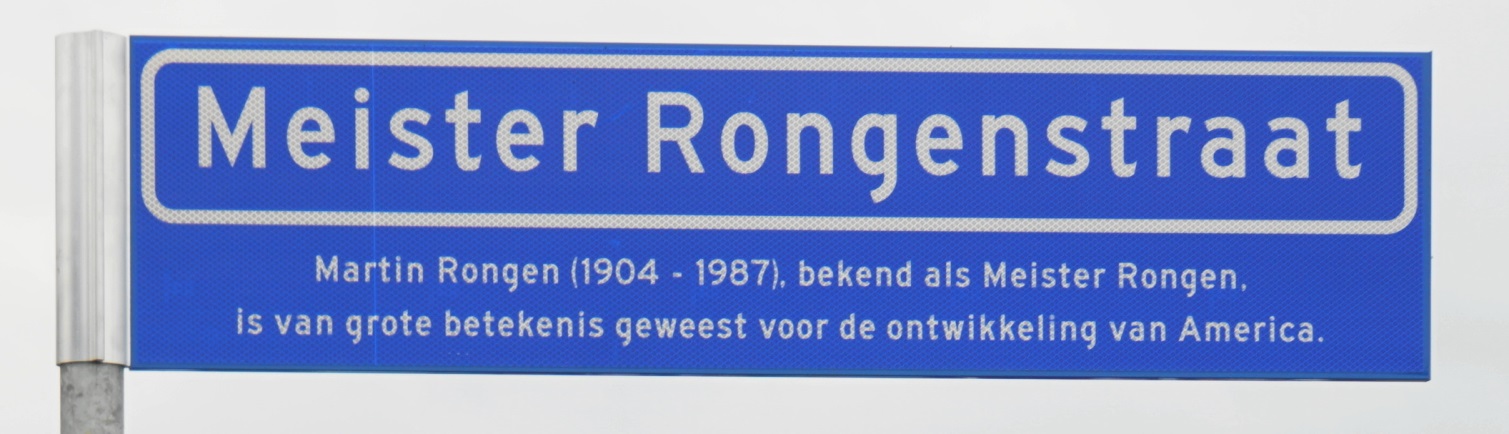 Info bijeenkomst 28-9-2017
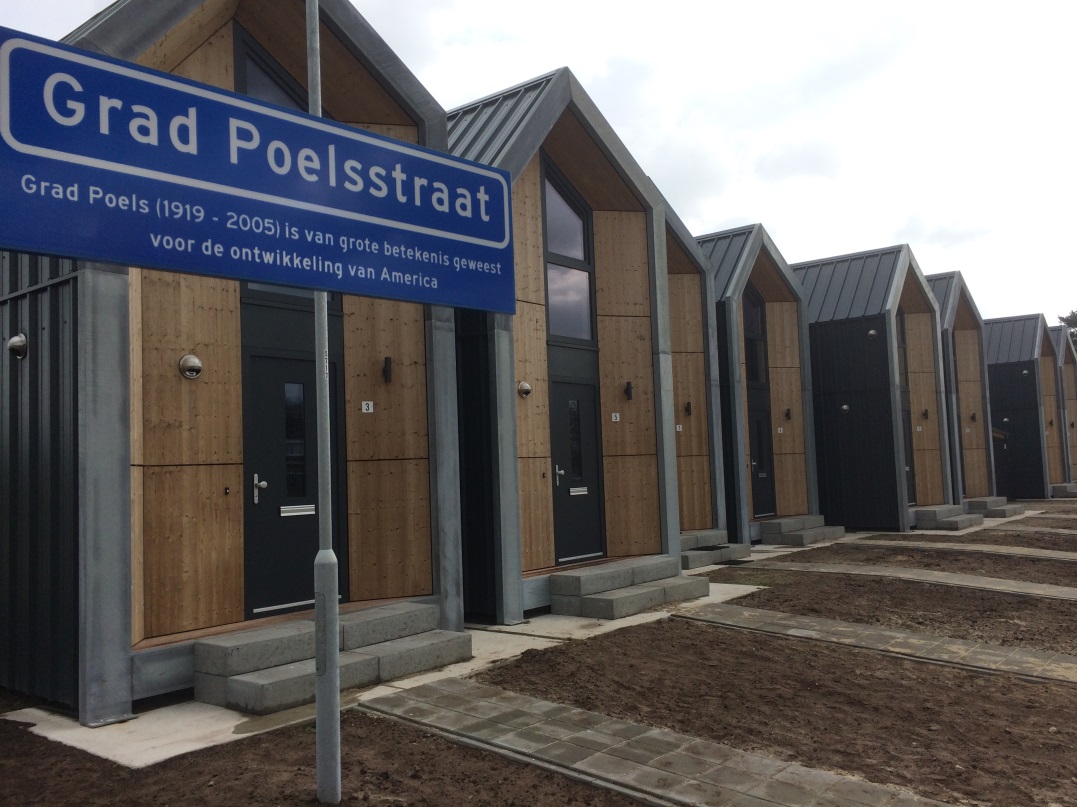 Bewoners Grad Poelsstraat 
en omgeving.
Februari 2017
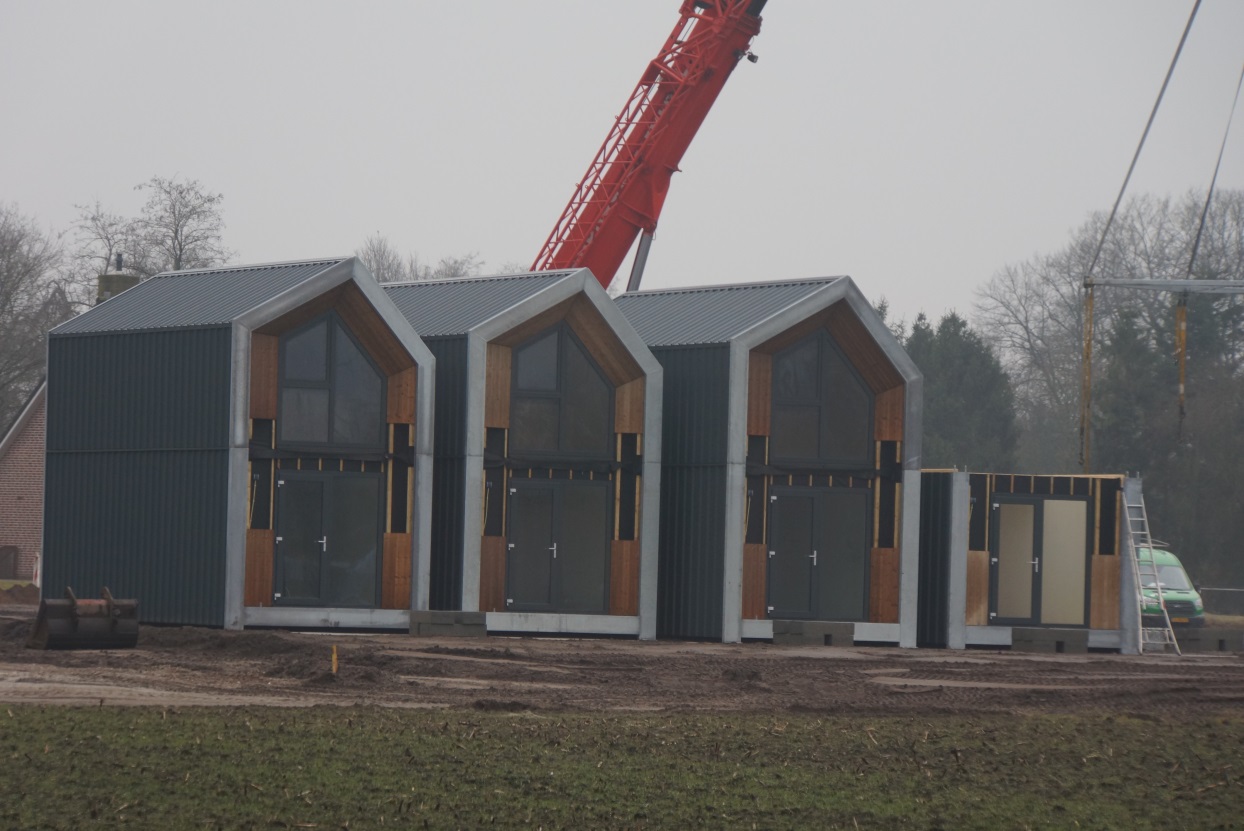 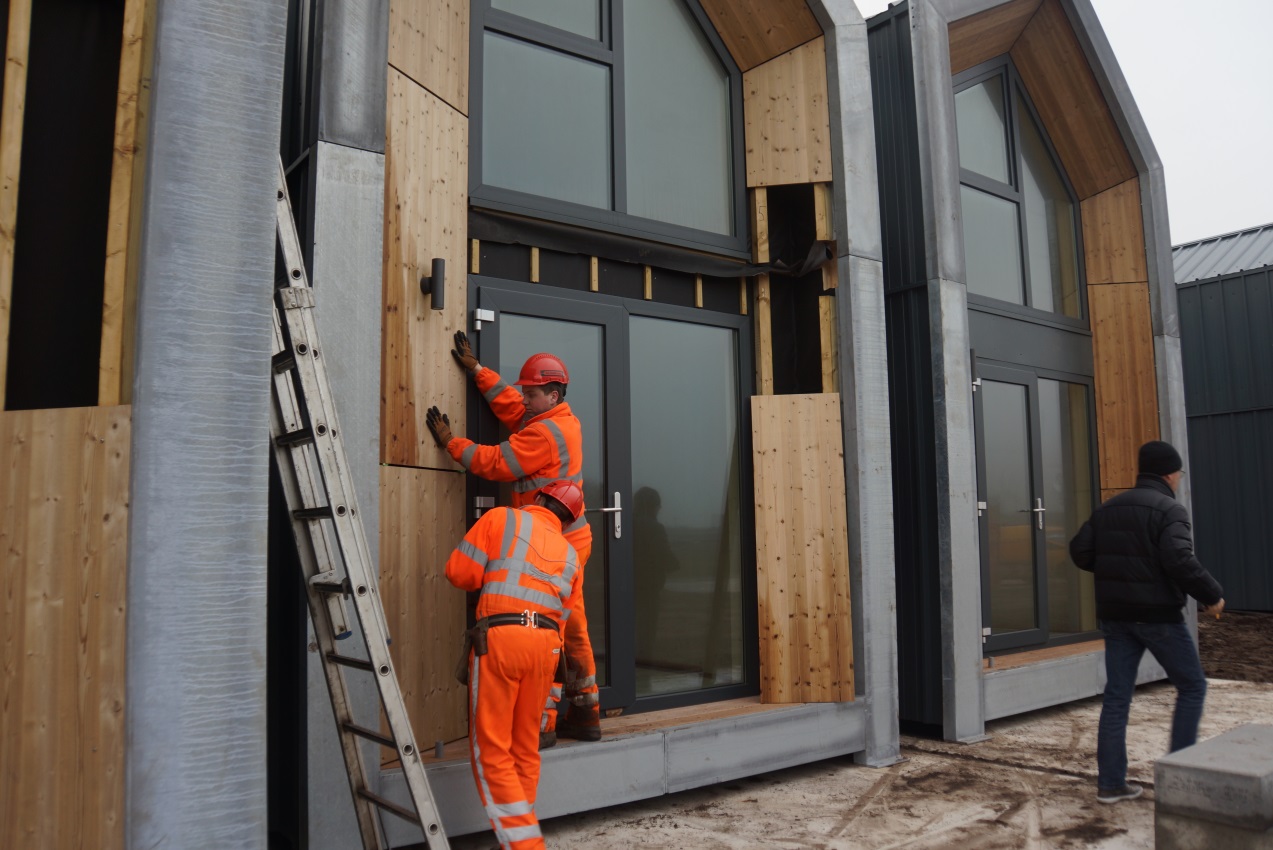 Opening 13 april 2017
Meister Rongenstraat 17-6-2017
Plaatsing infobord Grad Poels
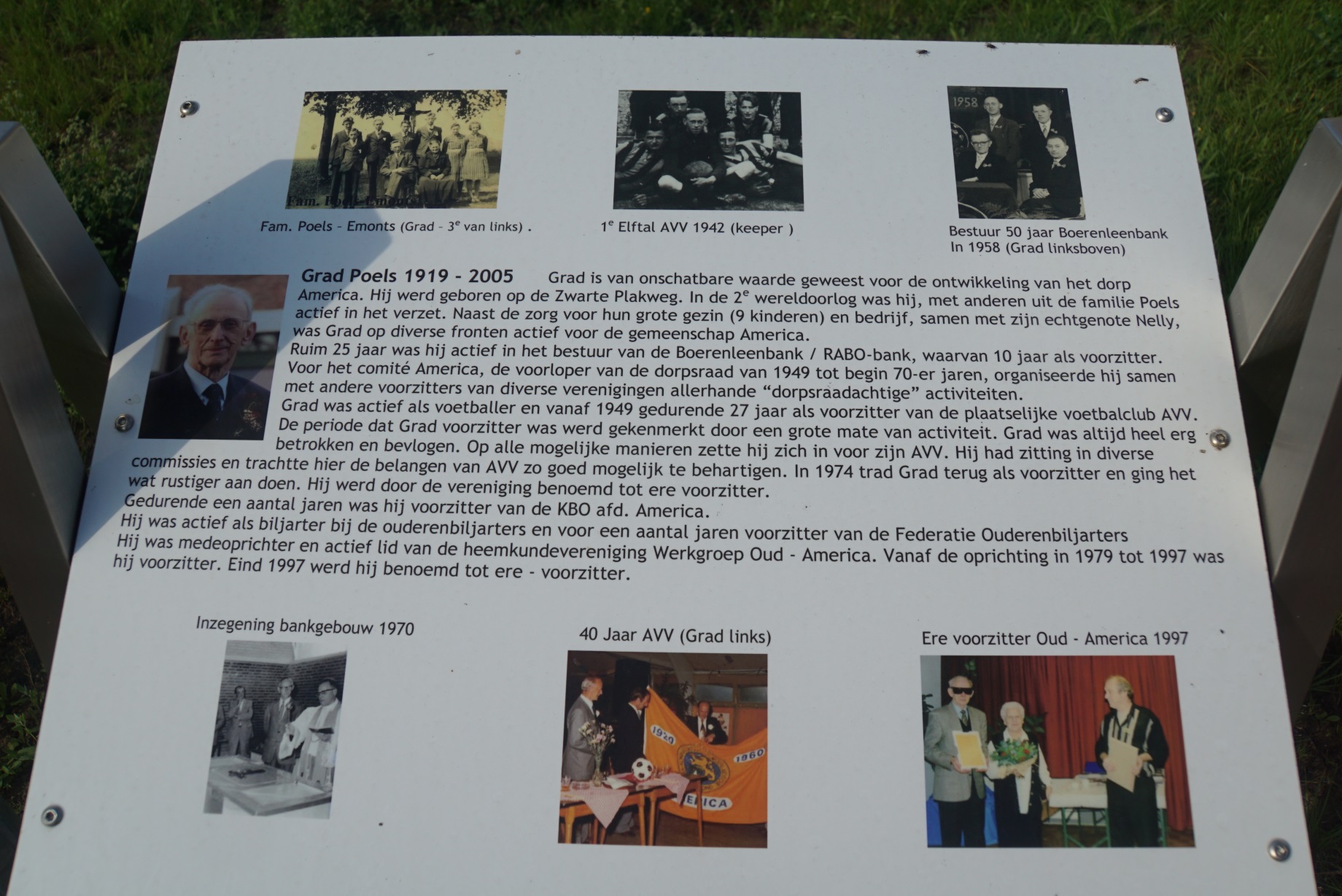 Plaatsing infobord Meister rongen
Totaalplan omgeving
Verdere plannen
- werkzaamheden gemeente – parkeerstroken, groen, trottoirs, e.d. 
- aanplant bomen Meister Rongen - appelboom / Grad Poels – notenboom
- kunstwerken bij de bomen
- financiering kunstwerken, o.a. KmP, 
Leefbaarheidsfonds Wonen Limburg
- plaatsing kunstwerken 31-3-2018 ?
Appelboom Meister Rongen str.
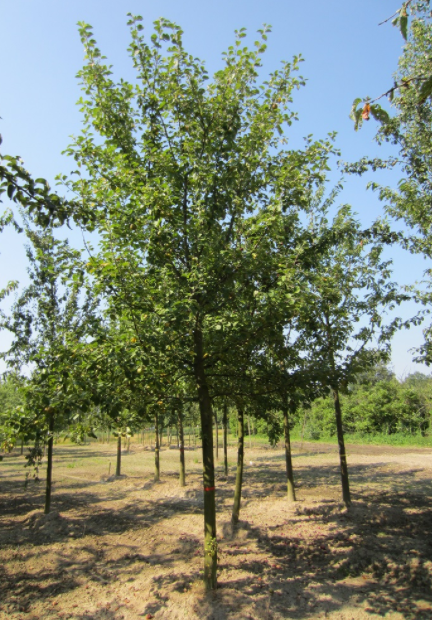 Notenboom Grad Poelsstr.
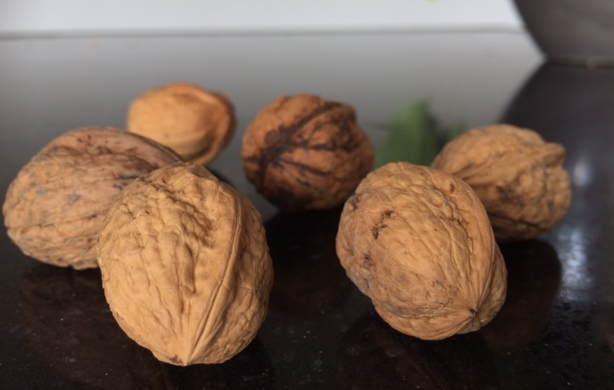 Kunstwerk Sjer Jacobs
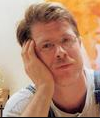 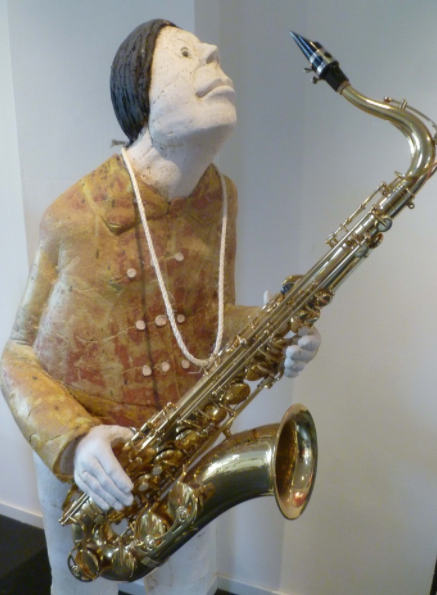 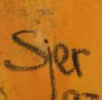 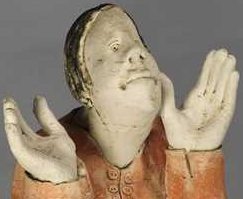 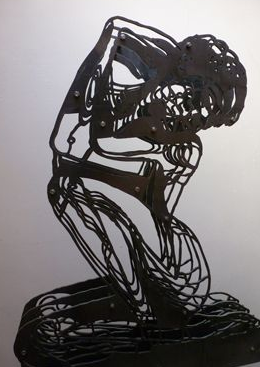 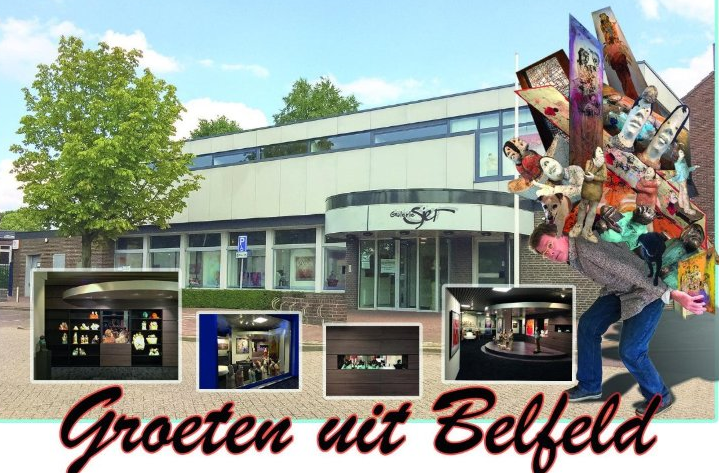 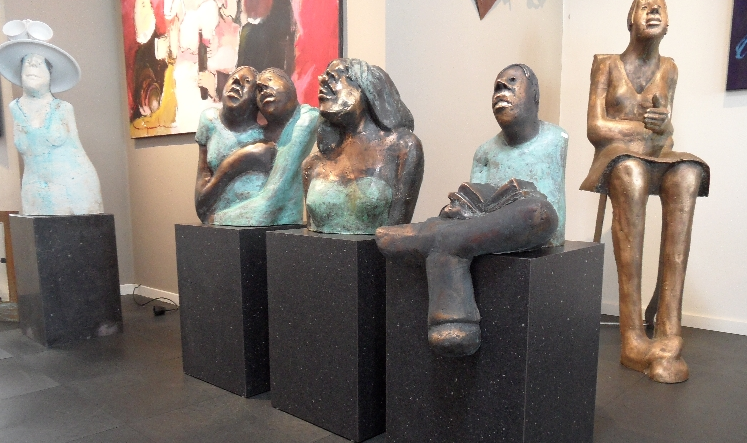 Voorstel Kunstwerk AmericaBoomkorven
Wat verwachten we nog meer ?
Inbreng bewoners
Stukje onderhoud
Zorgen dat de appels en de noten opgegeten worden

Eigen ideeën ?? 
Wat zouden jullie willen doen?
Dank voor uw aandacht !
Vragen ? 
Opmerkingen 

Werkgroep: Anita Rongen, Marion Heijnen, Ab Rongen, Marco Hesp, Jose Rongen en Hay Mulders.